আজকের ক্লাসে সবাইকে স্বাগতম
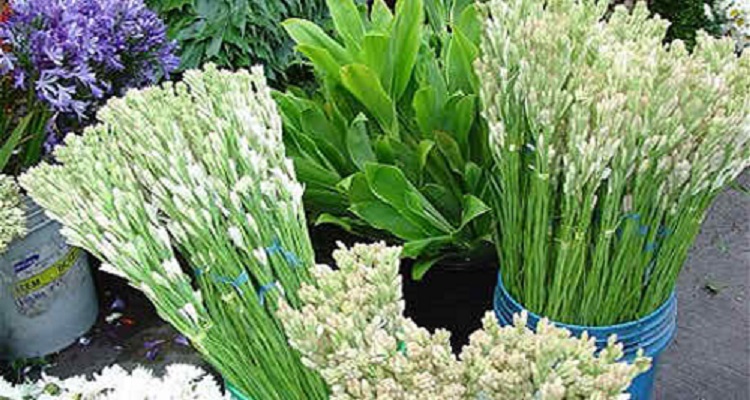 মোঃ আরিফ হোসাইন 
সহকারি শিক্ষক (ব্যবসায় শিক্ষা)
ক্যান্টনমেন্ট হাই স্কুল,যশোর সেনানিবাস 
মোবাইল-০১৯১১-৪৪৫০৮৪ Email:arifbdfinance@gmail.com
অধ্যায়ঃ চতুর্থ
সময়ঃ 4০ মিনিট
তারিখঃ 15 মার্চ ২০২০ খ্রি.
ব্যবসায়ের সকল অংশীদার কি সমান দায়িত্ব পালন করে ?
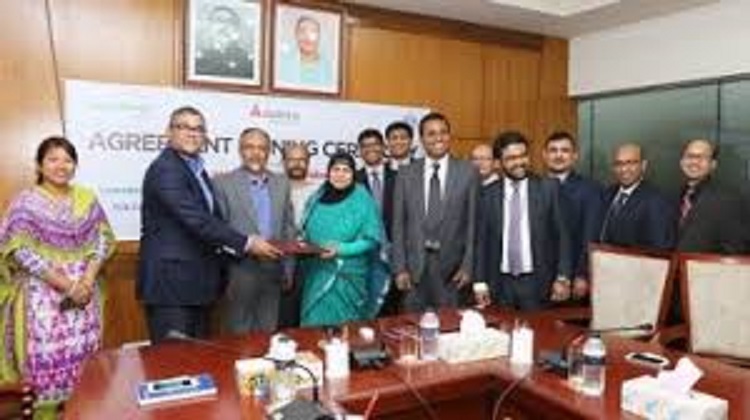 অংশীদারের প্রকারভেদ
আজকের পাঠ শেষে শিক্ষার্থীরা-----
1। অংশীদারদের প্রকারভেদ ব্যাখ্যা করতে পারবে।
২। সাধারণ, ঘুমন্ত ও নামমাত্র অংশীদারের বৈশিষ্ট্য
    বর্ণনা করতে পারবে।
৩। আপাতদৃষ্টিতে, সীমিত ও আচরণে অনুমিত অংশীদার
    সম্পর্কে ব্যাখ্যা করতে পারবে।
কোন অংশীদারের দায় অসীম ?
সাধারণ অংশীদার
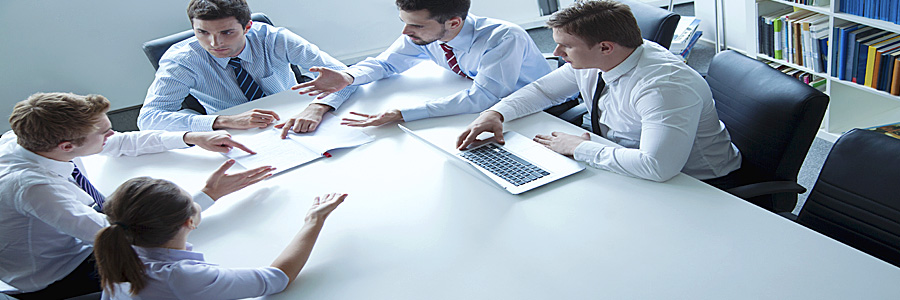 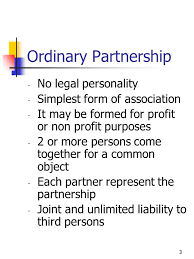 যে অংশীদার ব্যবসায়ে মূলধন বিনিয়োগ, ব্যবসায় পরিচালনায় অংশগ্রহন করে, যাদের দায় অসীম ও চুক্তি অনুযায়ী লাভ-ক্ষতির অংশ পায় তাকে সাধারণ অংশীদের বলে।
ঘুমন্ত অংশীদার
কোন অংশীদার সক্রিয়ভাবে ব্যবসায় পরিচালনায় অংশগ্রহন করে না ?
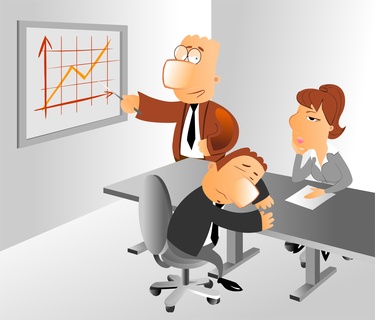 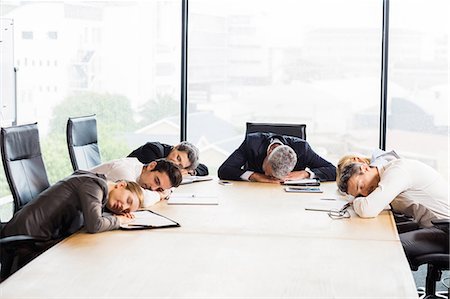 যে অংশীদার মূলধন বিনিয়োগ করে, ঝুঁকি গ্রহন ও মুনাফা গ্রহন করে কিন্তু ব্যবসায় পরিচালনায় অংশগ্রহন করে না তাকে ঘুমন্ত অংশীদের বলে।
কোন অংশীদার সুনাম ব্যবহারের অনুমতি দেয় ?
নামমাত্র অংশীদার
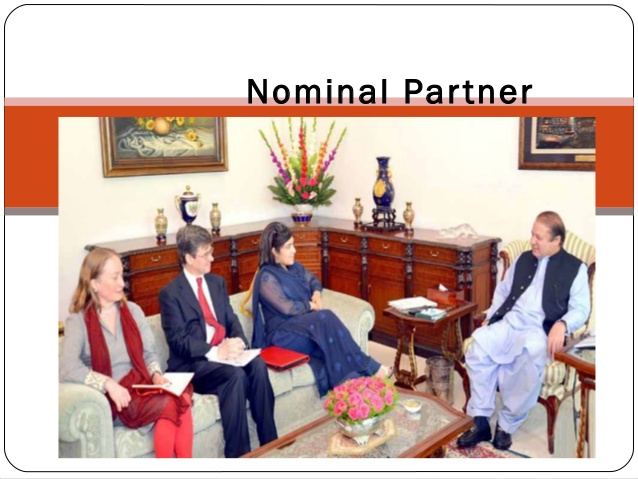 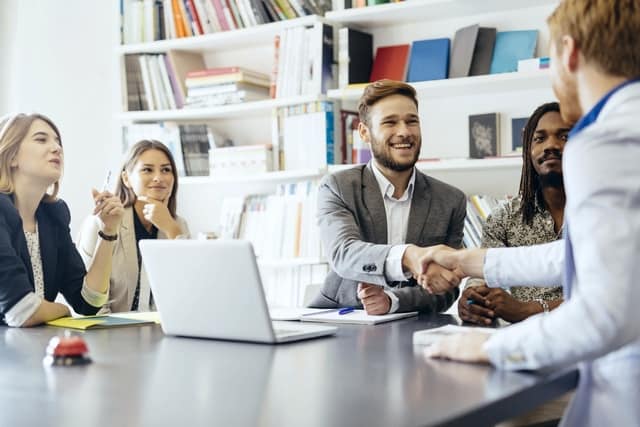 যে অংশীদার মূলধন বিনিয়োগ ও পরিচালনায় অংশগ্রহন করে না। ব্যবসায়ের স্বার্থে শুধু চুক্তি অনুযায়ী লাভের অংশ বা নির্দিষ্ট অর্থের বিনিময়ে নিজের সুনাম ব্যবহারের অনুমতি দেয় তাকে নামমাত্র অংশীদার বলে।
একক কাজ
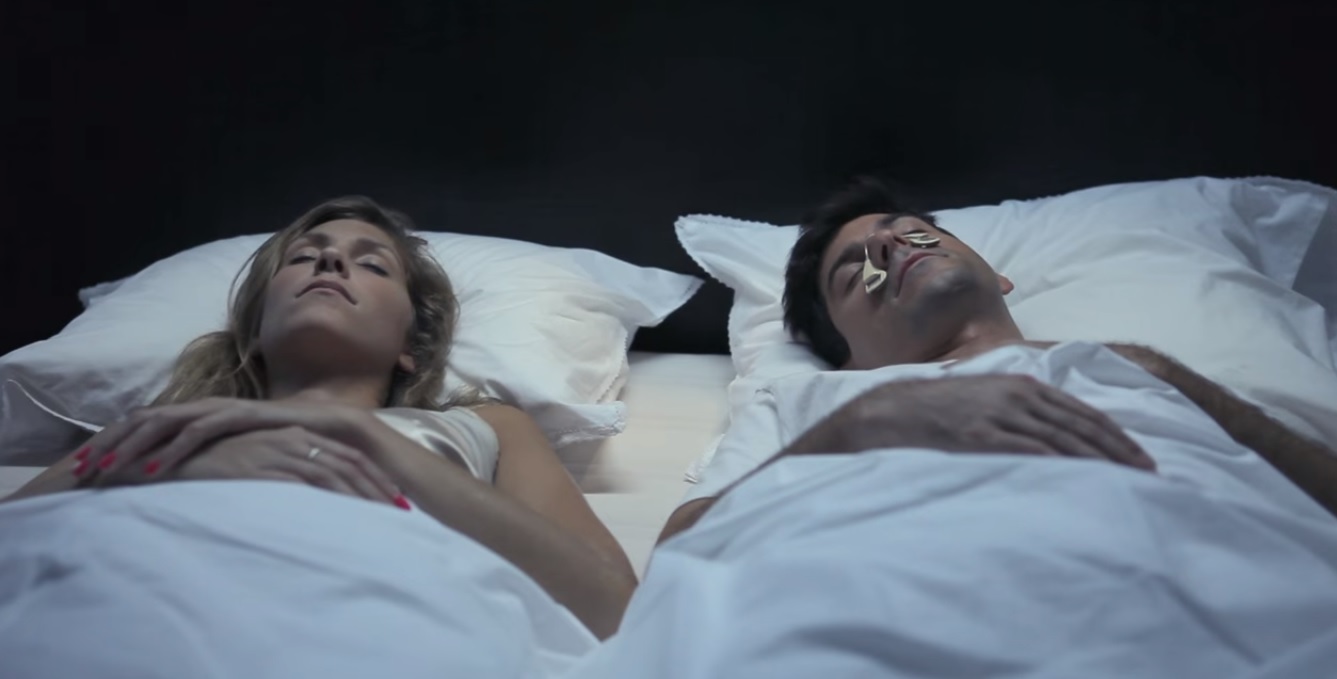 প্রত্যেক শিক্ষার্থী ২ টি করে ঘুমন্ত অংশীদারের বৈশিষ্ট্য লেখ।
কোন অংশীদার ব্যবসায়ের পাওনাদার ?
আপাতদৃষ্টিতে অংশীদার
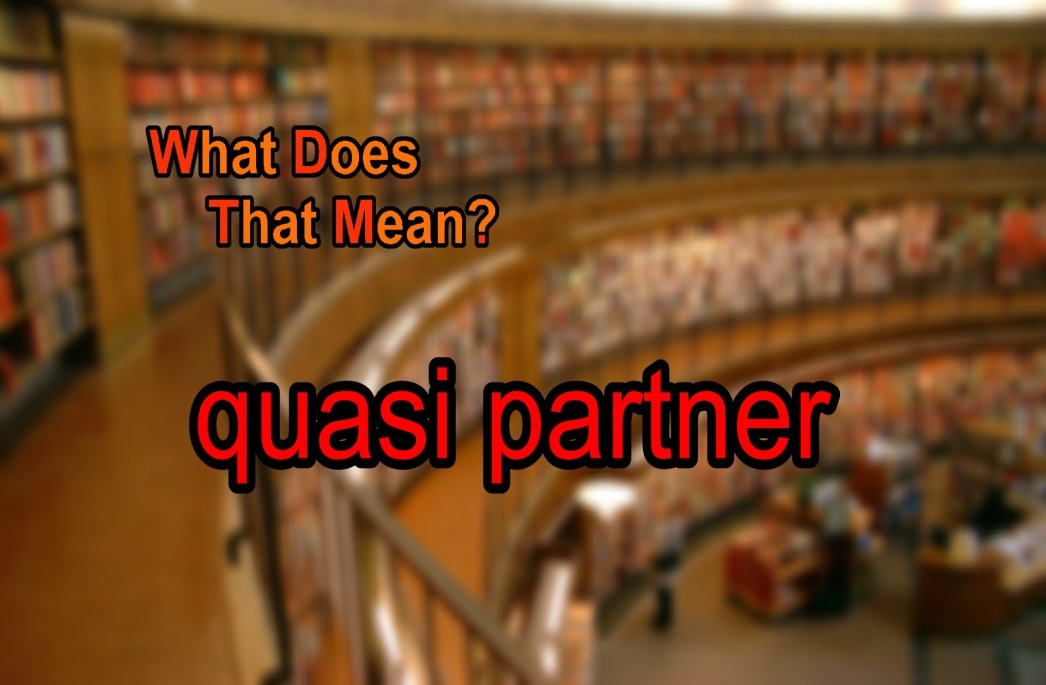 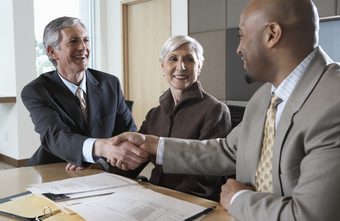 যে অংশীদার ব্যবসায় হতে অবসর গ্রহনের পর তার বিনিয়োগকৃত মূলধন উক্ত ব্যবসায়ে রেখে দিয়ে ব্যবসায় হতে মুনাফা গ্রহনের পরিবর্তে সুদ গ্রহন করে তাকে আপাতদৃষ্টিতে অংশীদার বলে।
সীমিত অংশীদার
কোন অংশীদার ব্যবসায়ে নাবালক সুবিধা পায় ?
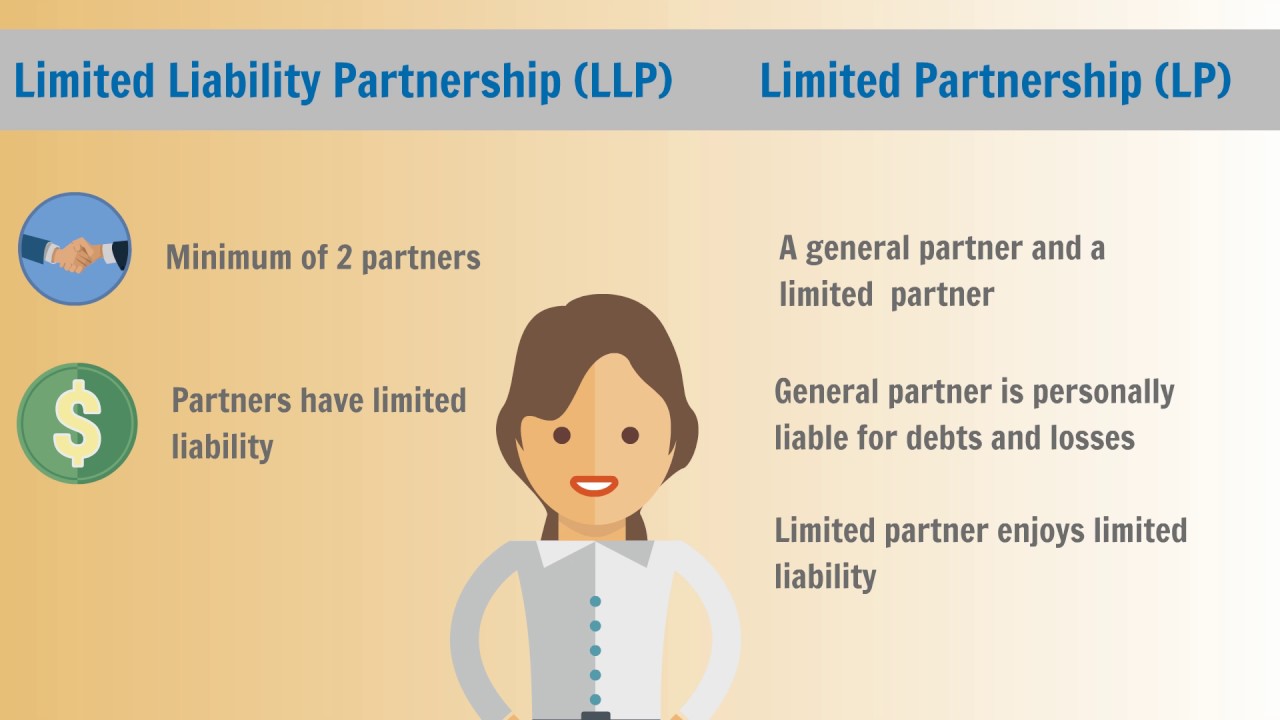 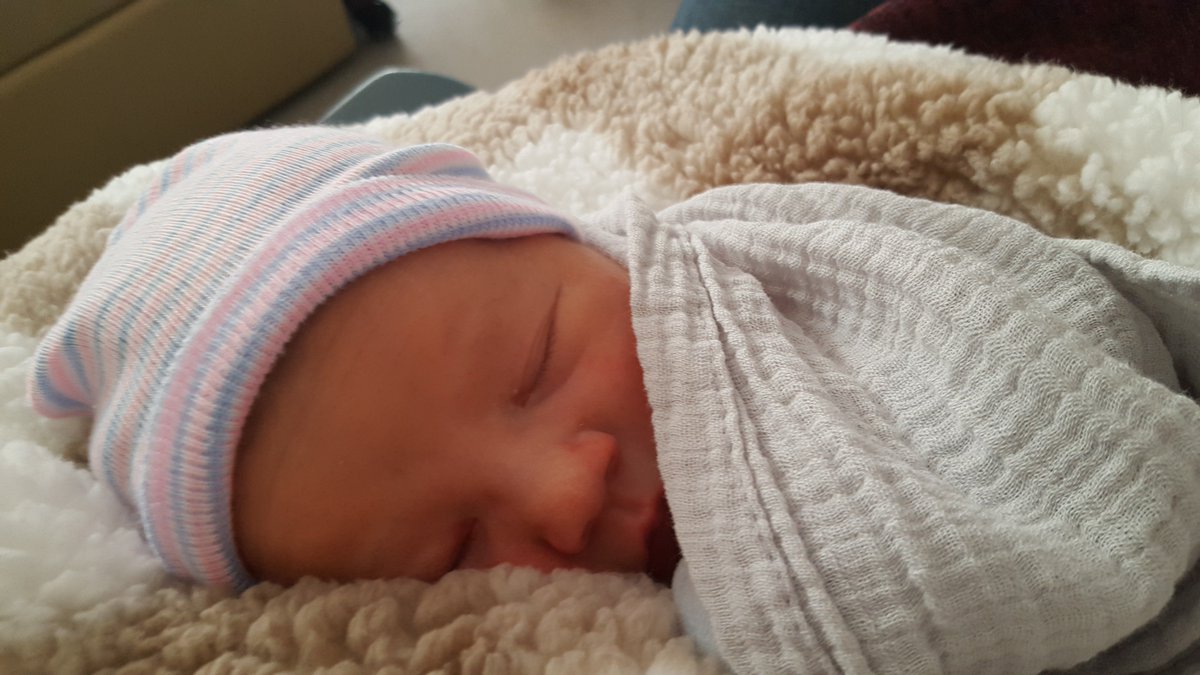 চুক্তি অনুযায়ী কোনো অংশীদারের দায় সীমাবদ্ধ হলে বা আইন অনুযায়ী সকল অংশীদারের সম্মতিতে কোনো নাবালককে সুবিধা প্রদানের জন্য অংশীদার করা হলে তাকে সীমিত অংশীদার বলে।
কোন অংশীদার ব্যবসায়ের অংশীদার নয় কিন্তু ভাবভঙ্গিতে অংশীদার প্রমান করে ?
আচরণে অনুমিত অংশীদার
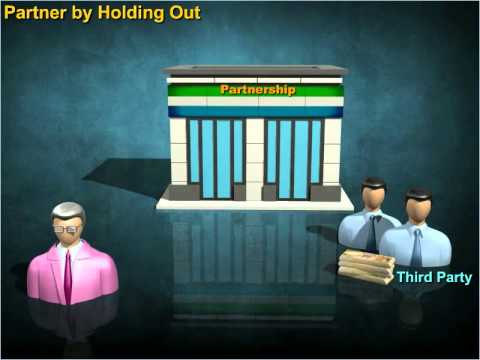 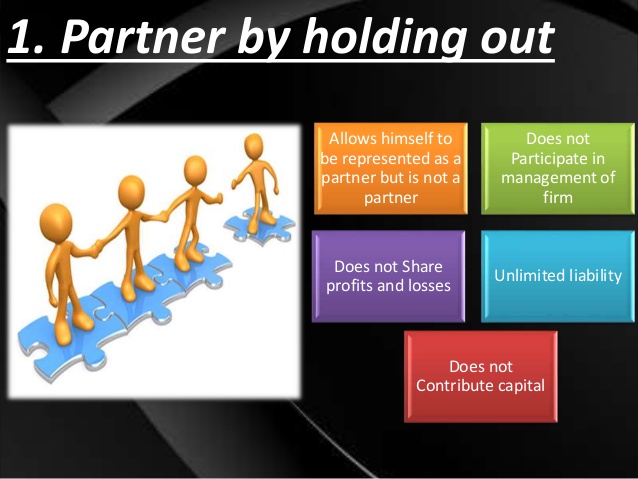 কোনো ব্যক্তি যদি ব্যবসায়ের অংশীদার না হয়েও মৌখিক কথাবার্তা, লেখা বা অন্য কোনো আচরণের দ্বারা নিজেকে ব্যবসায়ের অংশীদার হিসেবে পরিচয় দেন, তাকে আচরণে অনুমিত অংশীদার বলে।
দলগত কাজ
একজন ব্যক্তি ব্যবসায়ে অংশগ্রহন করতে ইচ্ছুক, কিন্তু ঝুঁকি গ্রহন করতে রাজি নন। আবার আরেকজন ঝুঁকি গ্রহনে ইচ্ছুক কিন্তু আর্থিক সামর্থ নেই। অন্যদিকে একজন স্বনামধন্য ব্যবসায়ীকে চলমান ব্যবসায়ীরা তাকে সম্পৃক্ত করতে ইচ্ছুক। 
উপরিউক্ত বর্নণায় কোন কোন প্রকৃতির অংশীদার রয়েছেন – ব্যাখ্যা কর।
মূল্যায়ন
মুনাফার অংশ ও পরিচালনার পারিশ্রমিক পায়
নামমাত্র অংশীদার
সীমিত অংশীদার ব্যবসায়ে
আচরণে অনুমিত অংশীদার
বাড়ির কাজ
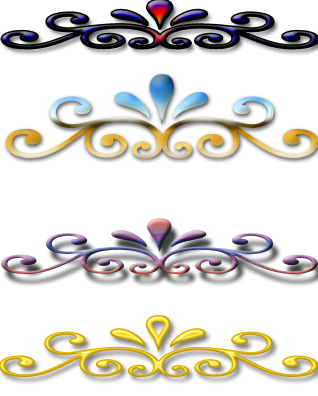 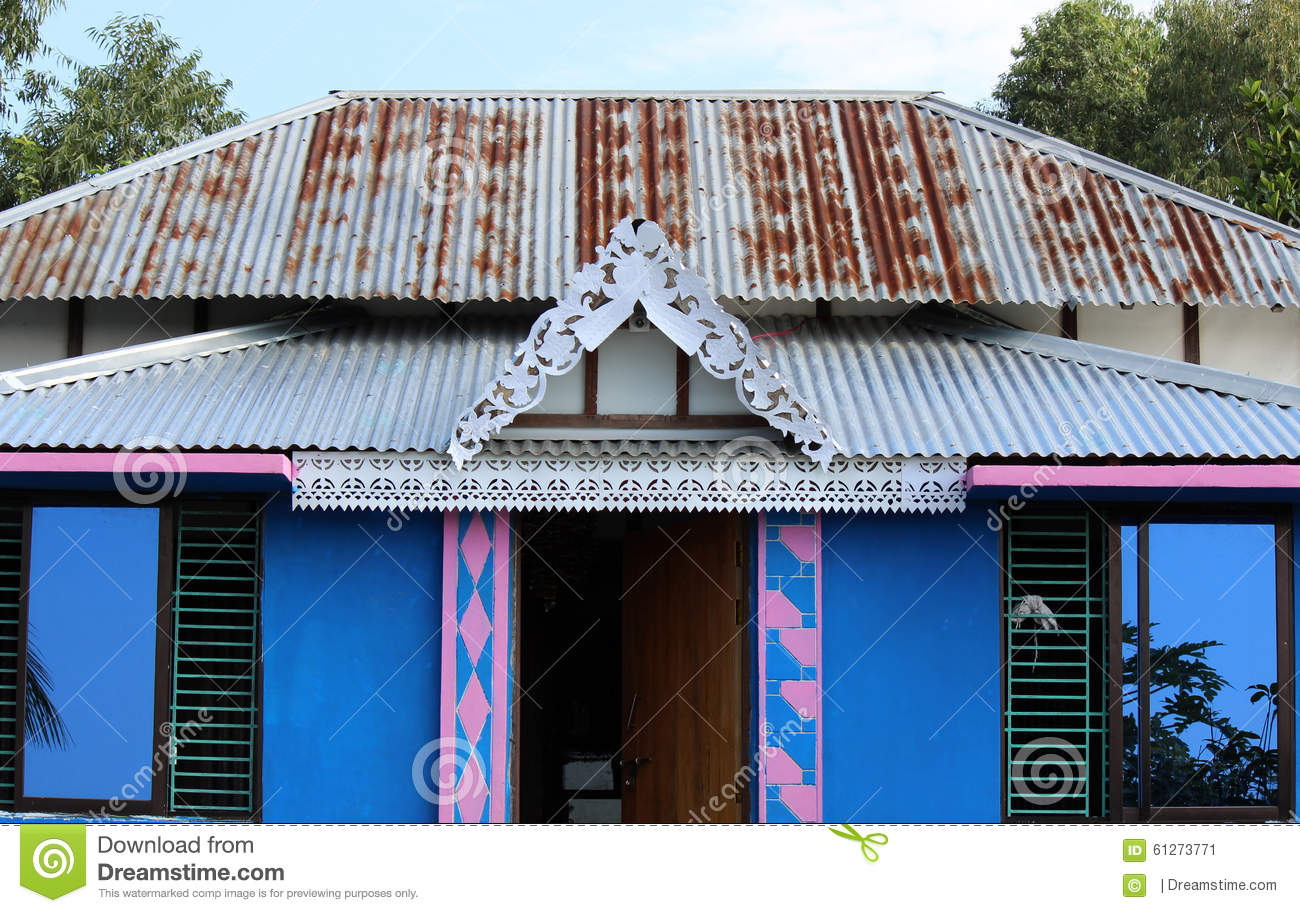 প্রত্যেক প্রকার অংশীদারের ধারণা ও ২ টি করে বৈশিষ্ট্য বর্ণনা কর।
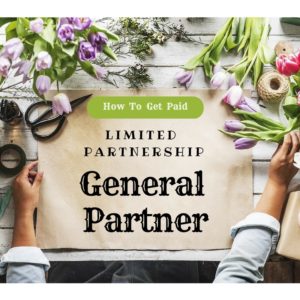 সকলকে আন্তরিক ধন্যবাদ